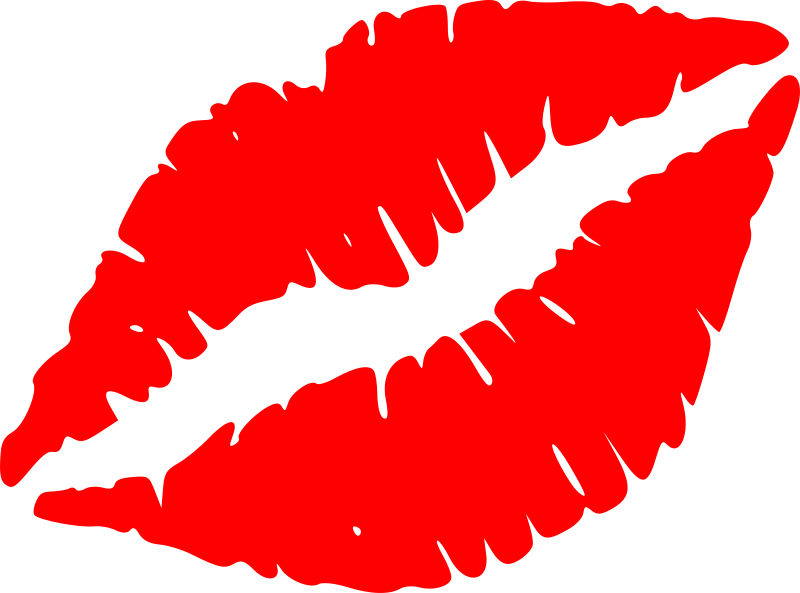 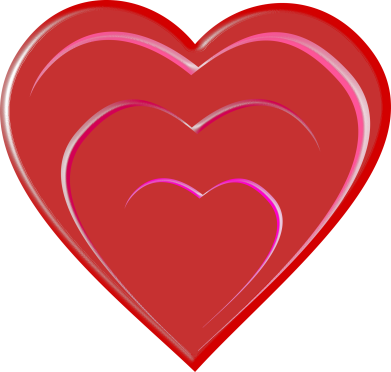 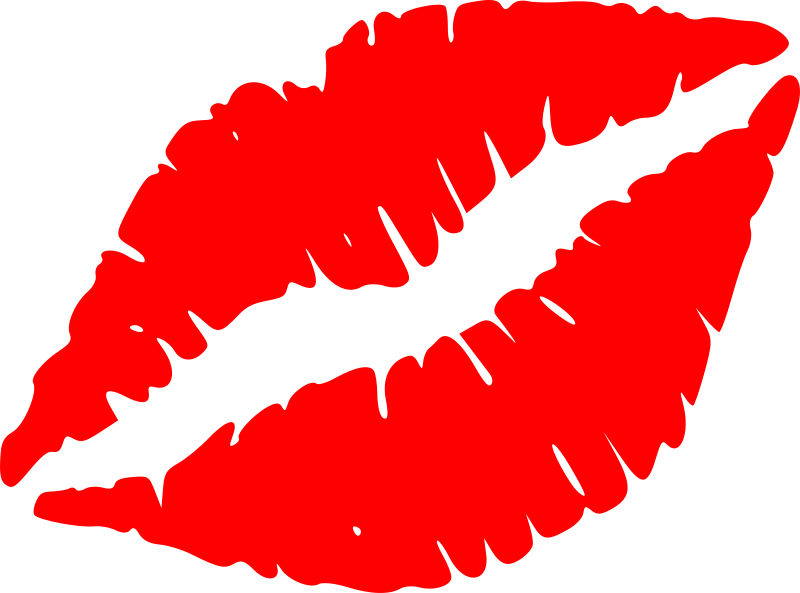 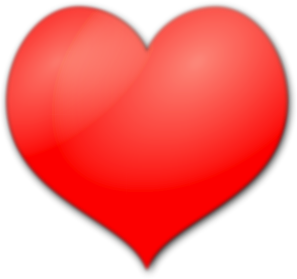 KosenamenWie nennst du deinen Freund/deine Freundin?
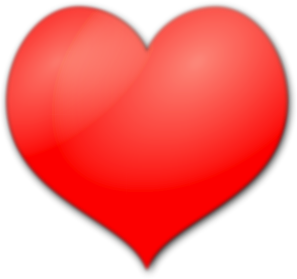 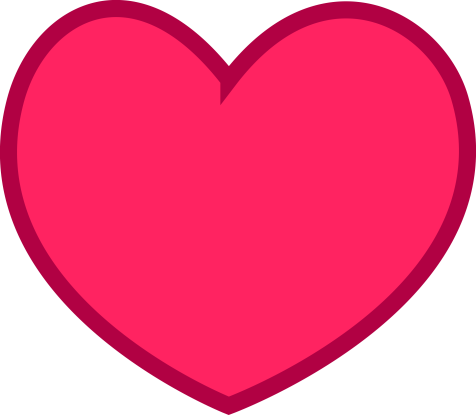 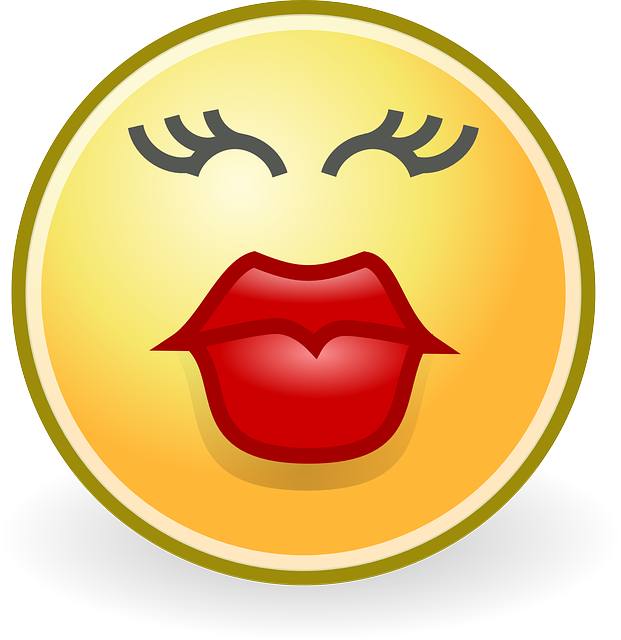 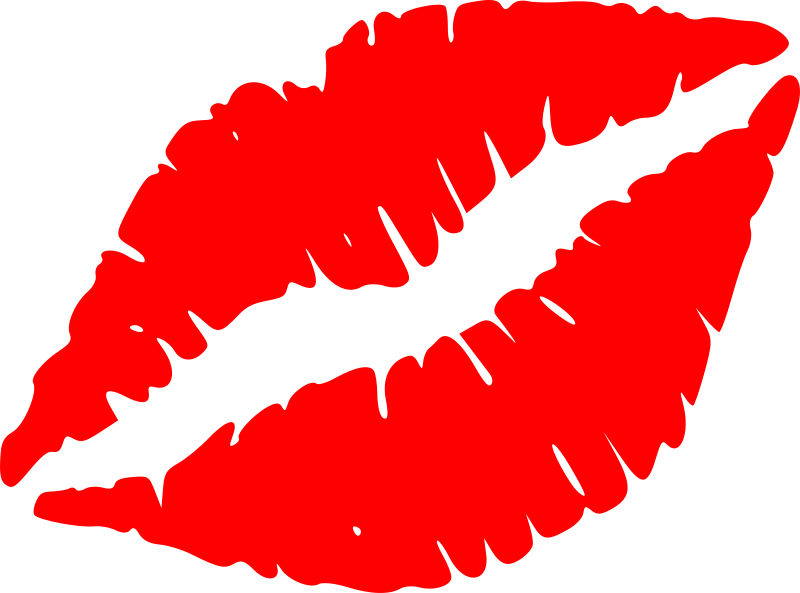 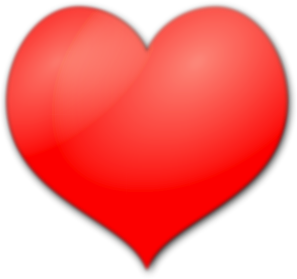 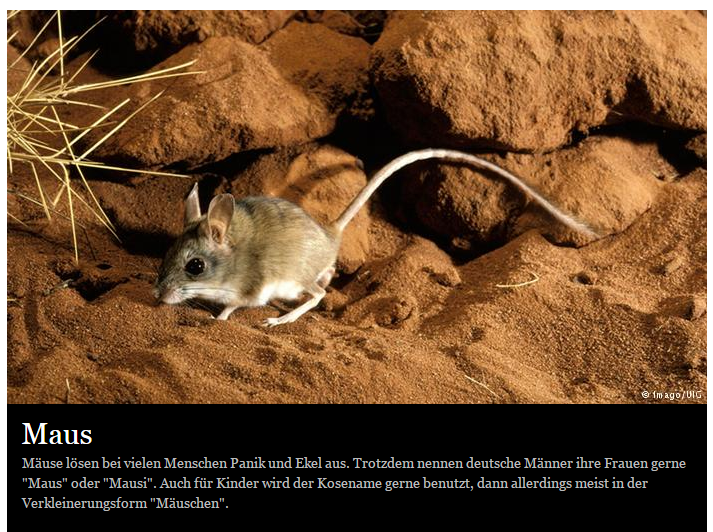 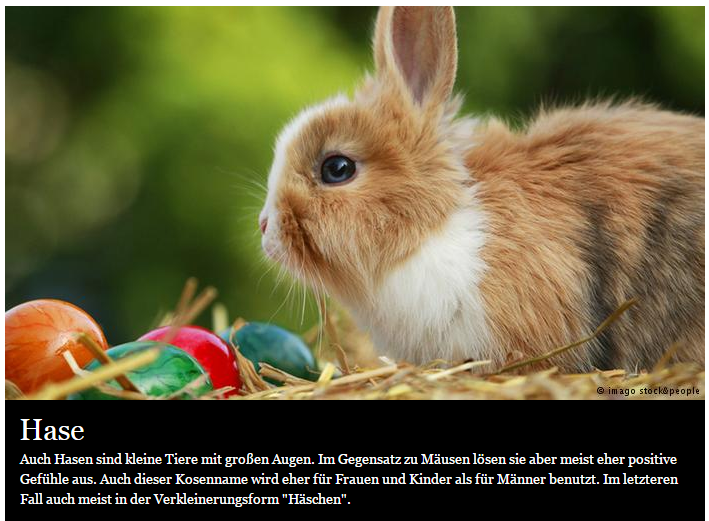 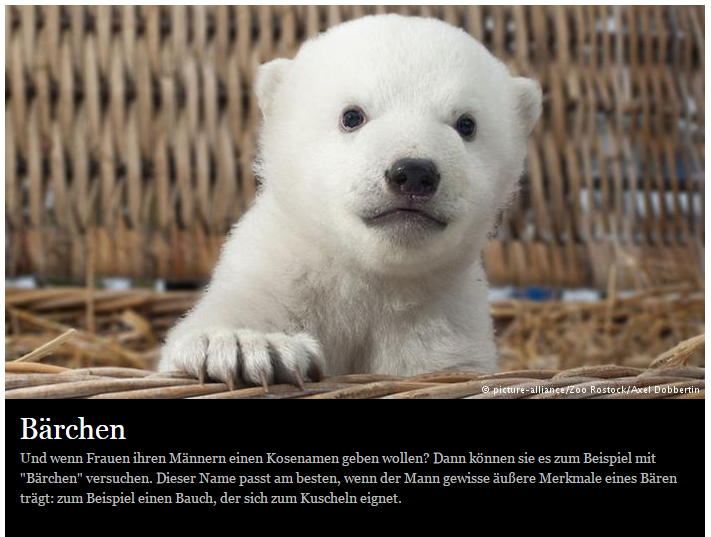 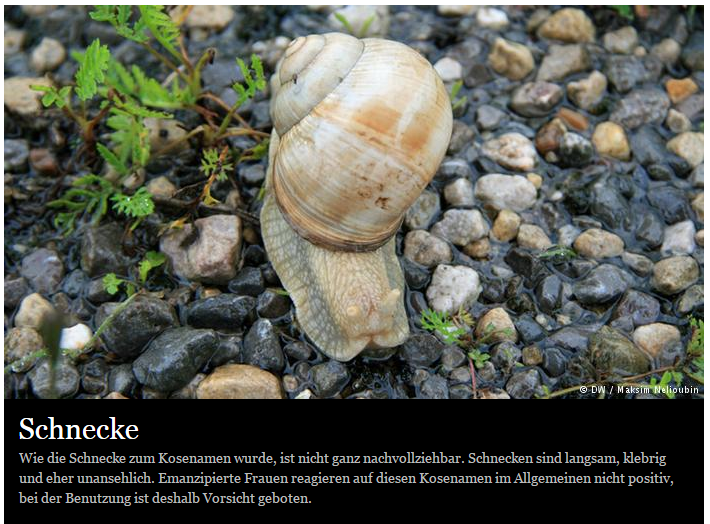 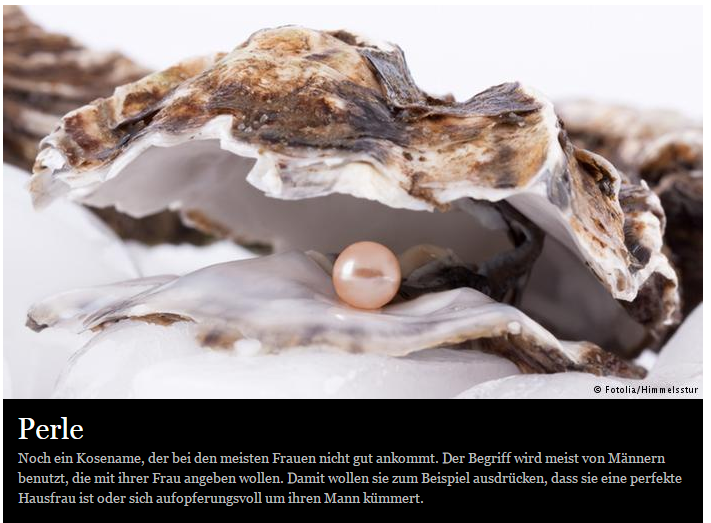 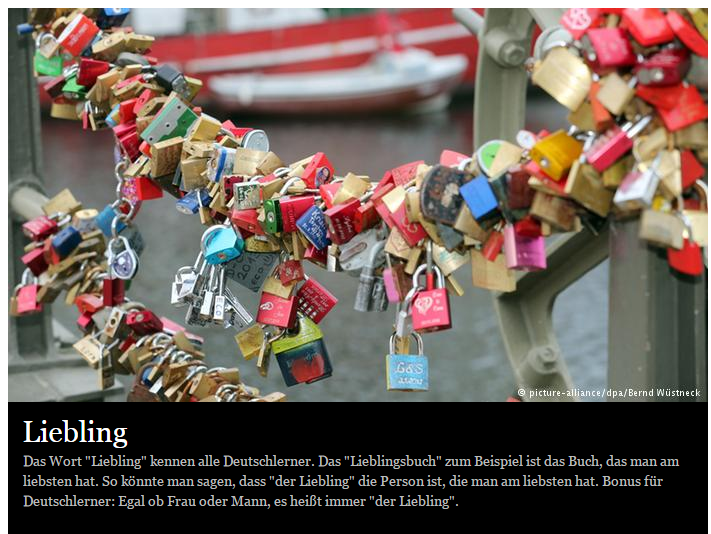 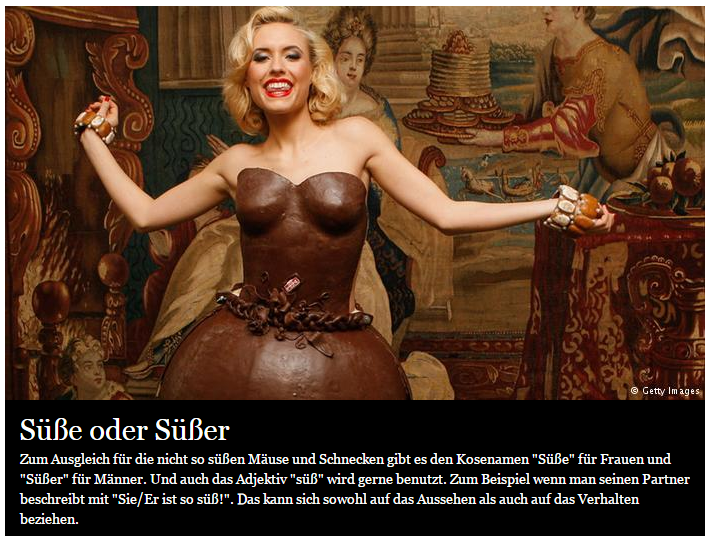 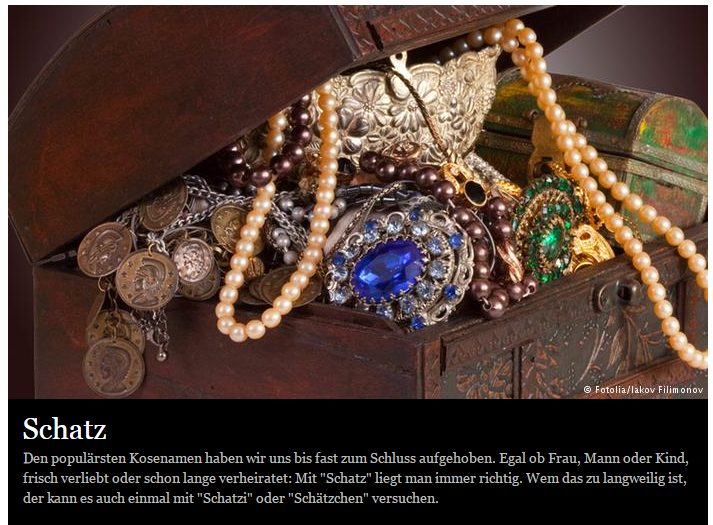 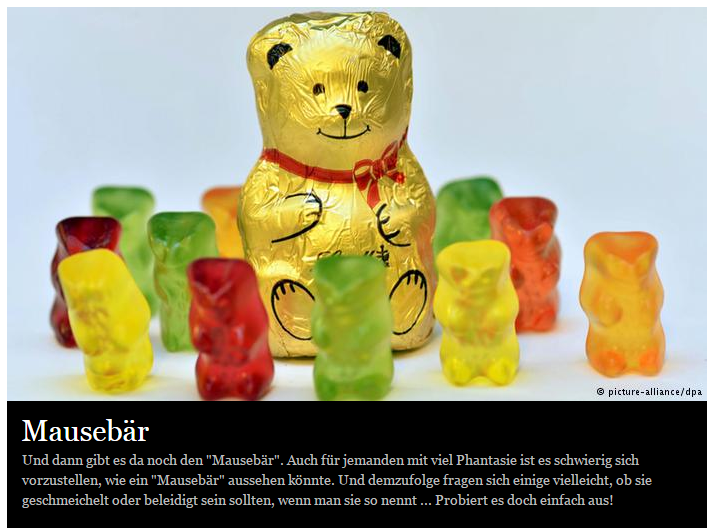